php – 日期與時間
php.ini (in C:\xampp\php\)
date.timezone = Asia/Taipei
https://www.w3schools.com/php/php_ref_date.asp
getdate() 取得日期時間
array getdate ([時間戳記] )
Example
<?php
echo "getdate() 函式的使用:<br />";
$nowTime = getdate();
foreach($nowTime as $Key => $Value) {
	echo "$Key => $Value <br />";
}
?>
getdate() 函式的使用:
seconds => 38
minutes => 12
hours => 10
mday => 23
wday => 1
mon => 5
year => 2022
yday => 142
weekday => Monday
month => May
0 => 1653271958
$nowTime = getdate();
$year = $nowTime['year'];
$mon = $nowTime['mon'];
localtime()
array localtime ([ 時間戳記], [ 是否associative] )
說明:
http://www.php.net/manual/en/function.localtime.php
May 23, 2022, 4:19 am
<?php
$localtime = localtime();
$localtime_assoc = localtime(time(), true);
foreach ($localtime as $key => $val) {
   echo "$key = $val<br/>";
}
echo "<hr/>";
foreach ($localtime_assoc as $key => $val) {
   echo "$key = $val<br/>";
}
?>
0 = 36
1 = 19
2 = 4
3 = 23
4 = 4
5 = 122
6 = 1
7 = 142
8 = 1
tm_sec = 36
tm_min = 19
tm_hour = 4
tm_mday = 23
tm_mon = 4
tm_year = 122
tm_wday = 1
tm_yday = 142
tm_isdst = 1
gettimeofdate()
array gettimeofdate()
Array keys: 
"sec" - seconds since the Unix Epoch 
"usec" - microseconds 
"minuteswest" - minutes west of Greenwich 
"dsttime" - type of dst correction
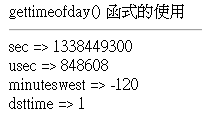 <?php
echo "<hr />gettimeofday() 函式的使用<hr />";
$nowTime = gettimeofday();
foreach($nowTime as $Key => $Value){
	echo "$Key => $Value <br />";
}
?>
date()
string date ( 格式字串 [, 時間戳記 ] )

格式字串說明:
https://www.php.net/manual/en/function.date.php

例:
$today = date("F j, Y, g:i a"); // March 10, 2001, 5:16 pm$today = date("m.d.y"); // 03.10.01$today = date("j, n, Y"); // 10, 3, 2001$today = date("Ymd"); // 20010310$today = date('h-i-s, j-m-y, it is w Day'); // 05-16-18, 10-03-01, 1631 1618 6 Satpm01$today = date('\i\t \i\s \t\h\e jS \d\a\y.'); // it is the 10th day.$today = date("D M j G:i:s T Y"); // Sat Mar 10 17:16:18 MST 2001$today = date('H:m:s \m \i\s\ \m\o\n\t\h'); // 17:03:18 m is month$today = date("H:i:s"); // 17:16:18
https://www.php.net/manual/en/datetime.format.php
time()
Today is 2020-05-29Next week is 2020-06-05
int time()
取得時間戳記，"January 1 1970 00:00:00 GMT"至今之秒數

$today=time();
echo "Today is ".date("Y-m-d", $today)."<br/>";
$nextWeek = time()+ (7 * 24 * 60 * 60);
echo "Next week is ".date("Y-m-d", $nextWeek)."<br/>";
mktime()
int mktime(時, 分, 秒 , 月, 日, 年, 是否夏季節約)

$birth = mktime(0,0,0, 6, 7, 1982);
echo "My birthday is ".date("D Y-m-d", $birth).".<br/>";
My birthday is Mon 1982-06-07.
int strtotime()
echo date("Y-m-d", strtotime("now")), "<br/>";
echo date("Y-m-d", strtotime("10 September 2000")), "<br/>";
echo date("Y-m-d", strtotime("+1 day")), "<br/>";
echo date("Y-m-d", strtotime("+1 week")), "<br/>";
echo date("Y-m-d", strtotime("+1 week 2 days 4 hours 2 seconds")), "<br/>";
echo date("Y-m-d", strtotime("next Thursday")), "<br/>";
echo date("Y-m-d", strtotime("last Monday")), "<br/>";
2020-05-29
2000-09-10
2020-05-30
2020-06-05
2020-06-07
2020-06-04
2020-05-25
checkdate()
bool checkdate(月,日,年)
檢查日期是否存在

<?php
$thisYear = date("Y");
$isLeap= checkdate(2, 29,  $thisYear);
if ($isLeap) 
  echo "$thisYear 是閏年";
else
  echo "$thisYear 不是閏年";
?>
2020 是閏年
2018不是閏年